Genome Assembly using NanoDJ Notebooks in Cyverse
Presented by: Tamara Hernández-Beeftink
Hospital Nuestra Señora de Candelaria, Spain

September 13th, 2019
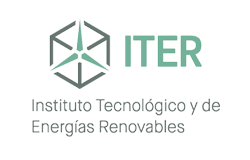 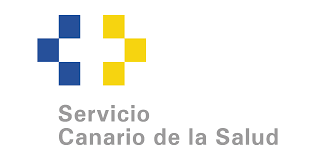 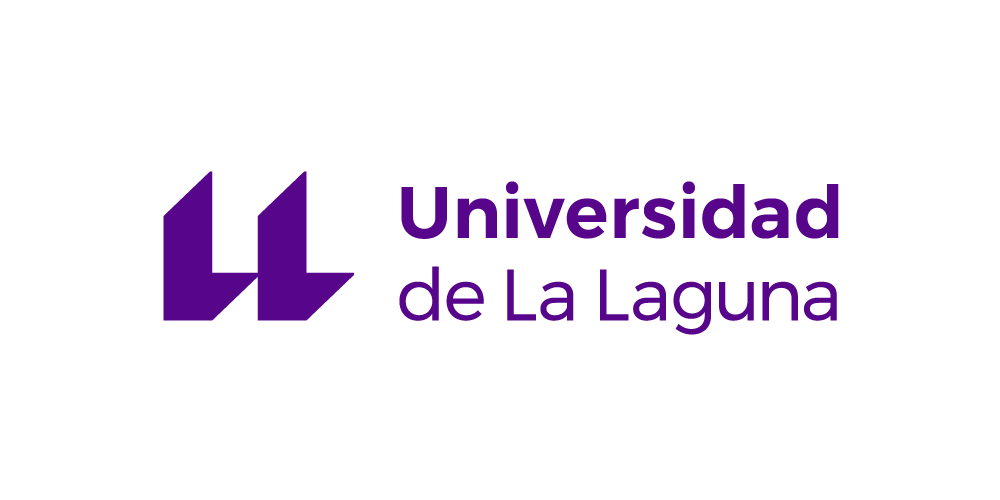 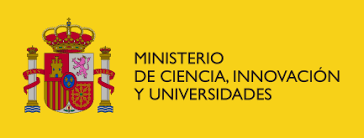 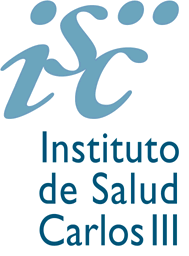 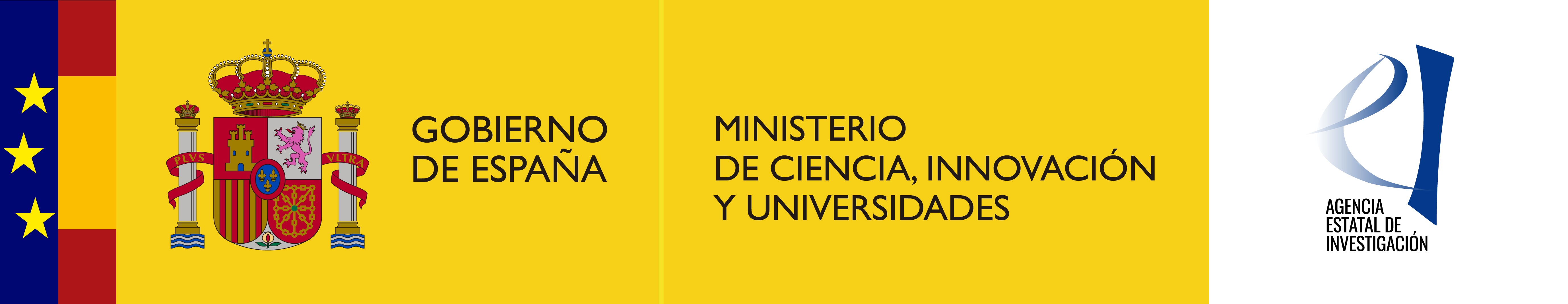 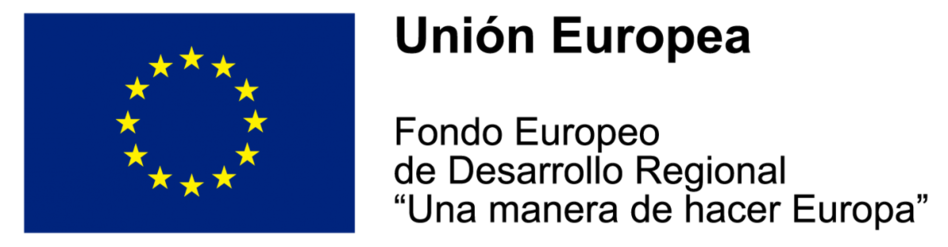 Outline of Today’s Focus Forum
Next generation sequencing steps

Oxford nanopore technology sequencing 

Assembly process

NanoDJ bacteria genome assembly demo


*Due to time constraint and the complexity of the assembly process, we will not perform the assembly of a complete genome in real time.
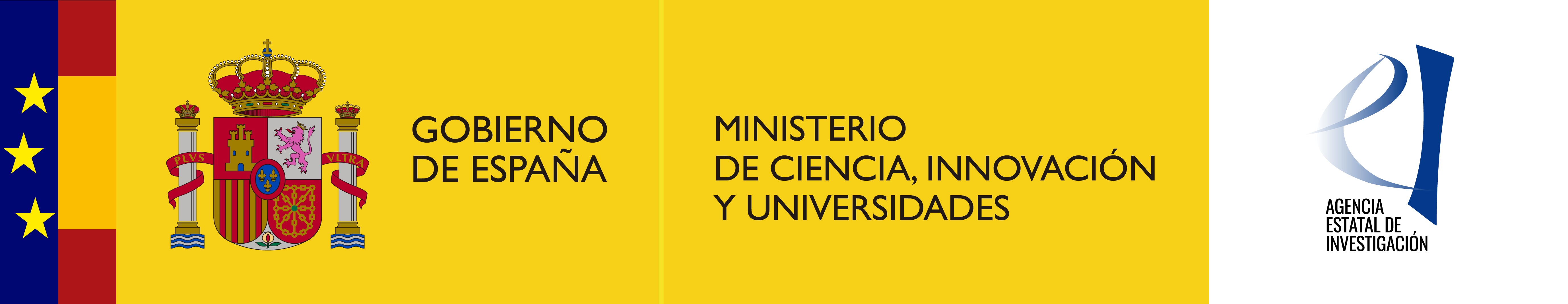 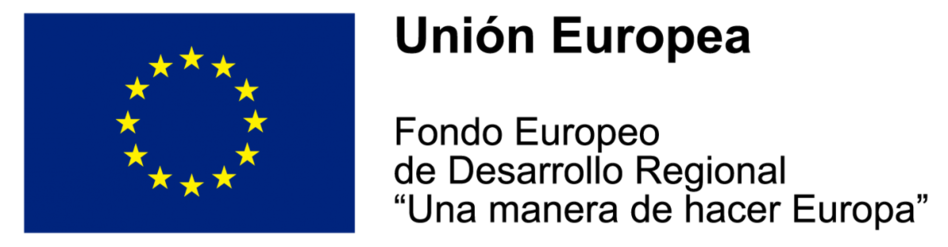 Main steps of Next Generation Sequencing
AGCGATGA
xxxxxxxxxxxxxxxxx
GTGACGAAGTNGATTTTTCAGTGA
AGCGATGAGCGTG
xxxxxxxxxxxxx
xxxxxxxxxxxxxxxxxxx
AGCGATGAGCGTNACGAAGTTGA         GTGAGCTAGACTCGA                ACTCGAACCGCTC
xxxxxxxxxxxxxx           xxxxxxxxxxxxxxxxxxxxx
xxxxxxxxxx
CAGNGAGCTAG
xxxxxxxxxx
xxxxxxxxxxxxxxxxxxxxxxxxxxx
GAACCGCTC
xxxxxxxxxxxxx
GAGCGTG
ACGAAGTTGA
TTGACCAGGCAGTGA
xxxxxxxxxxxxxxxxxxxxxxxxxxxxxxxxxxxxxxxxxxxxxxxxxxxxxxxxxxxxxxxxxxxxxxxx
Fragmentation
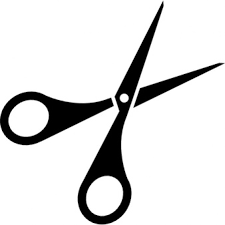 Sequencing
Assembly
Alignment
De Novo
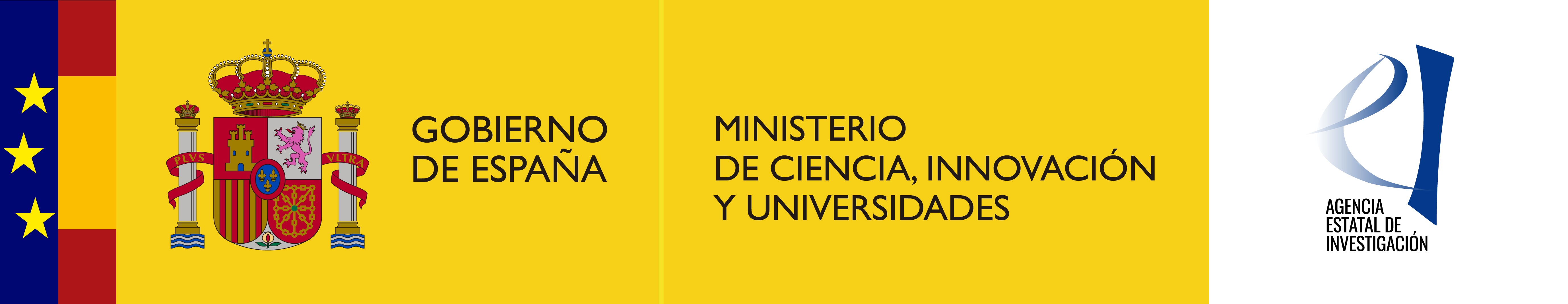 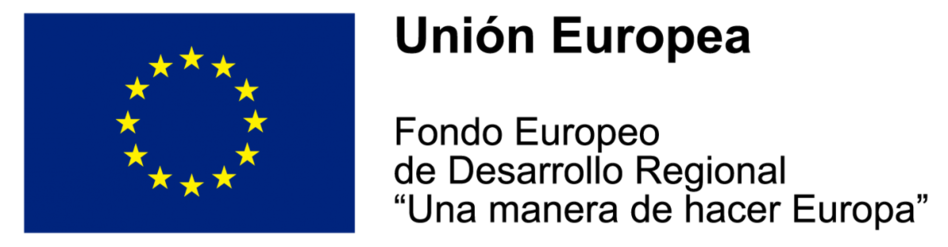 Nanopore sequencing
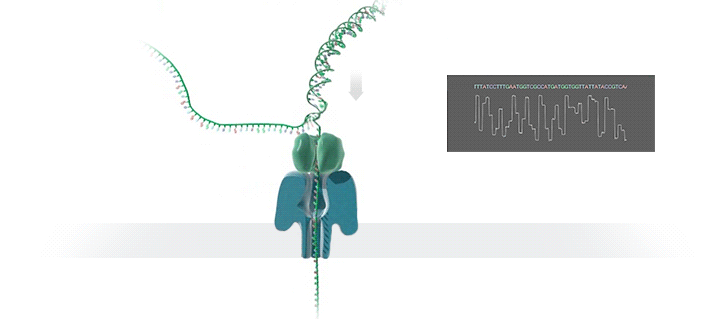 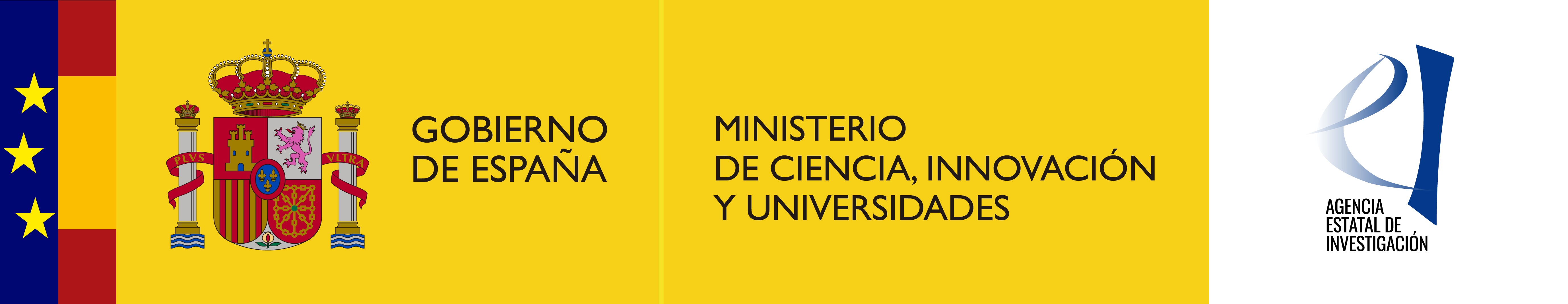 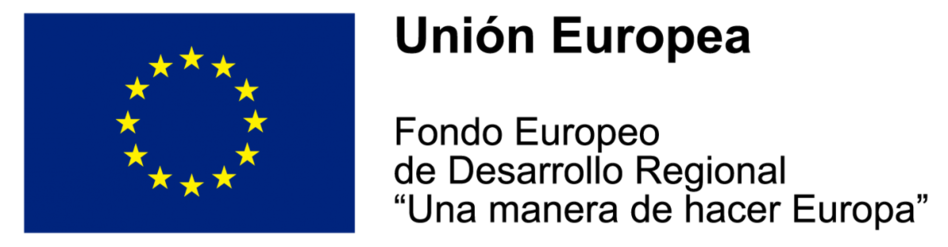 Nanopore sequencing
Portable
Long reads
Sequencing in real time
Assemble complex genome
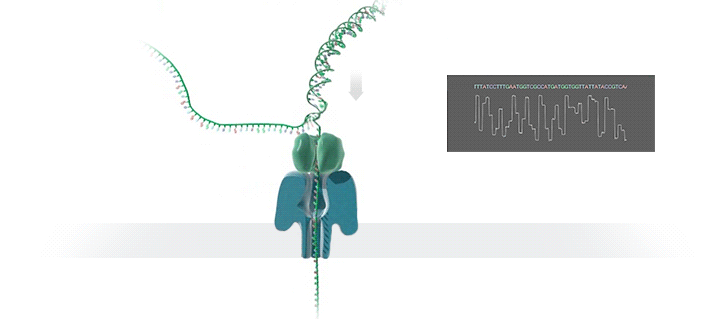 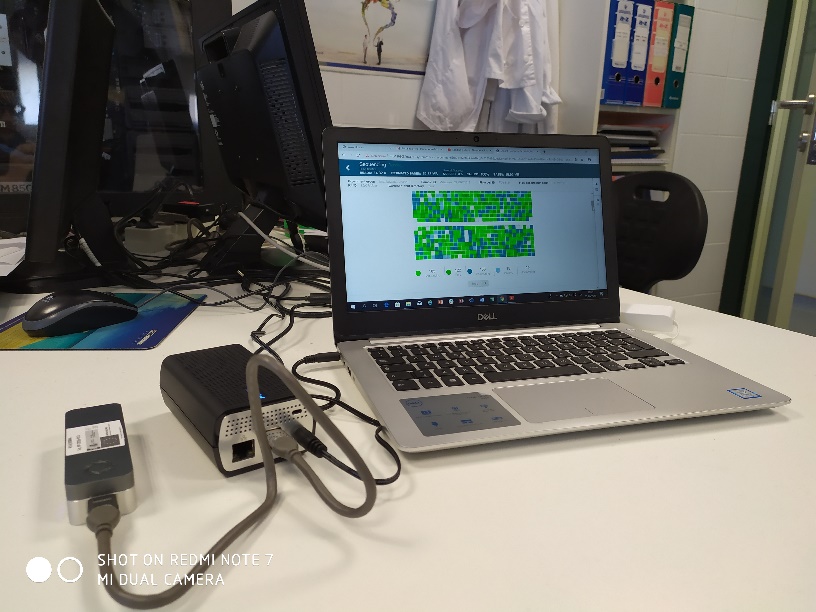 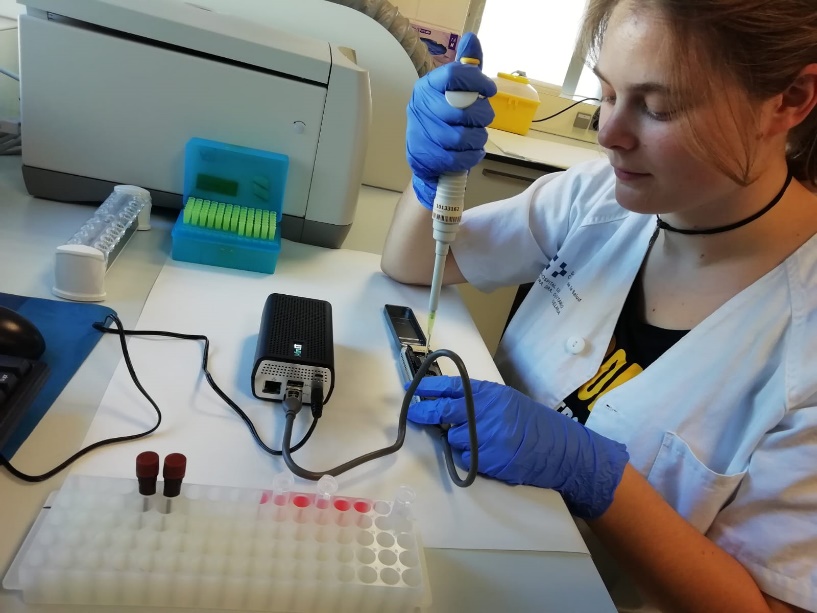 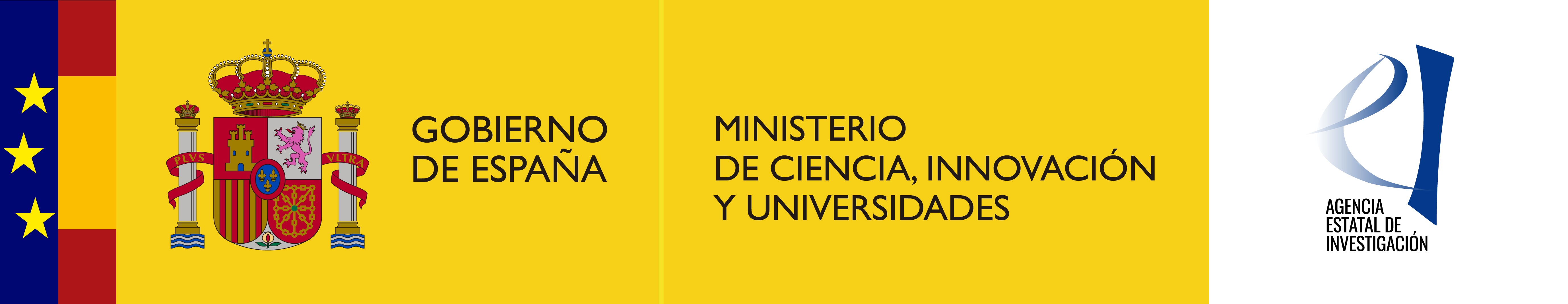 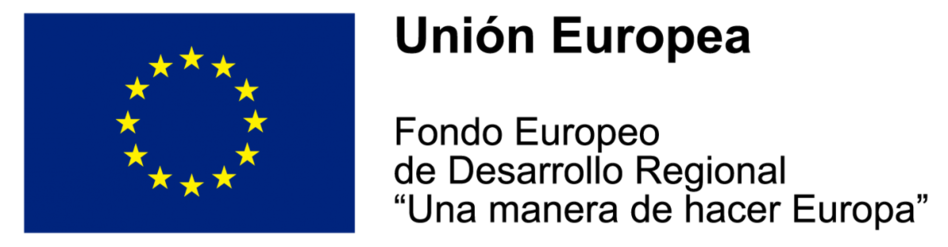 File formats (FAST5  FASTQ)
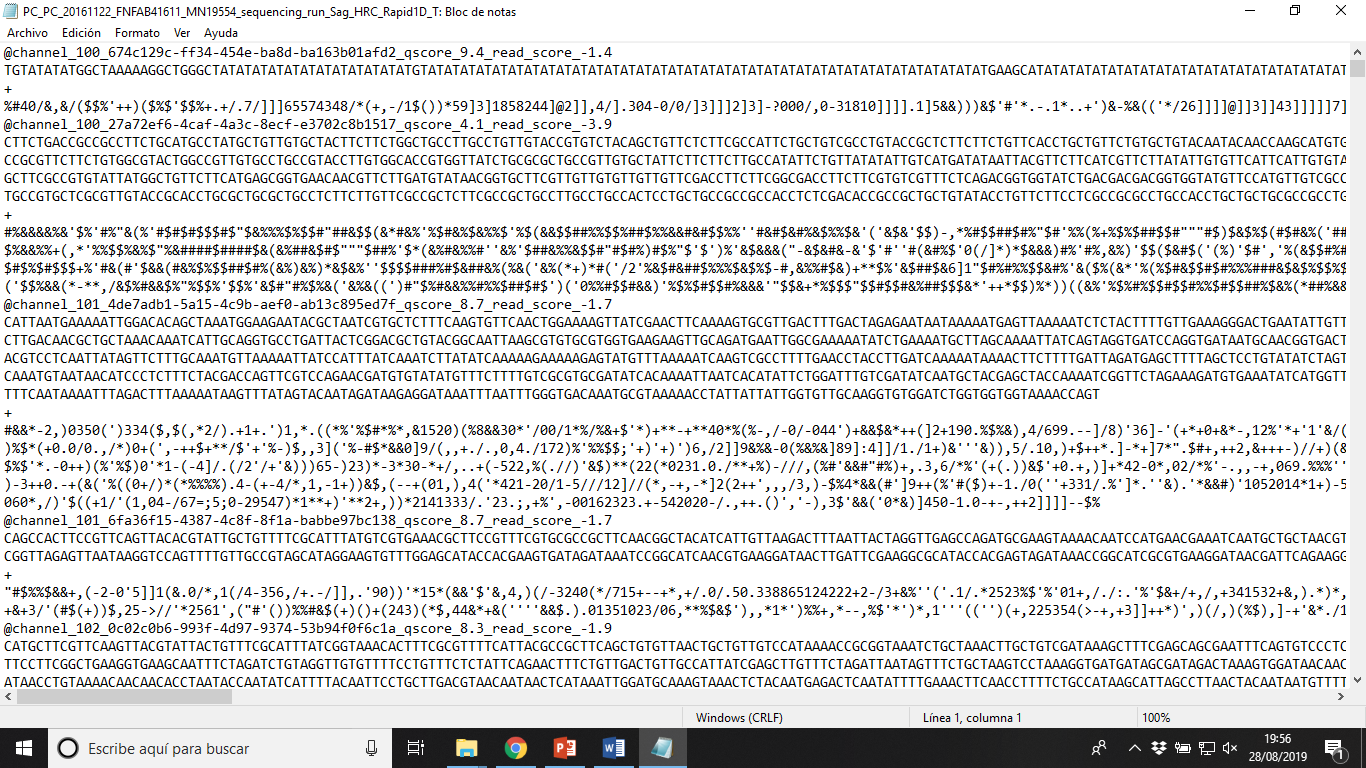 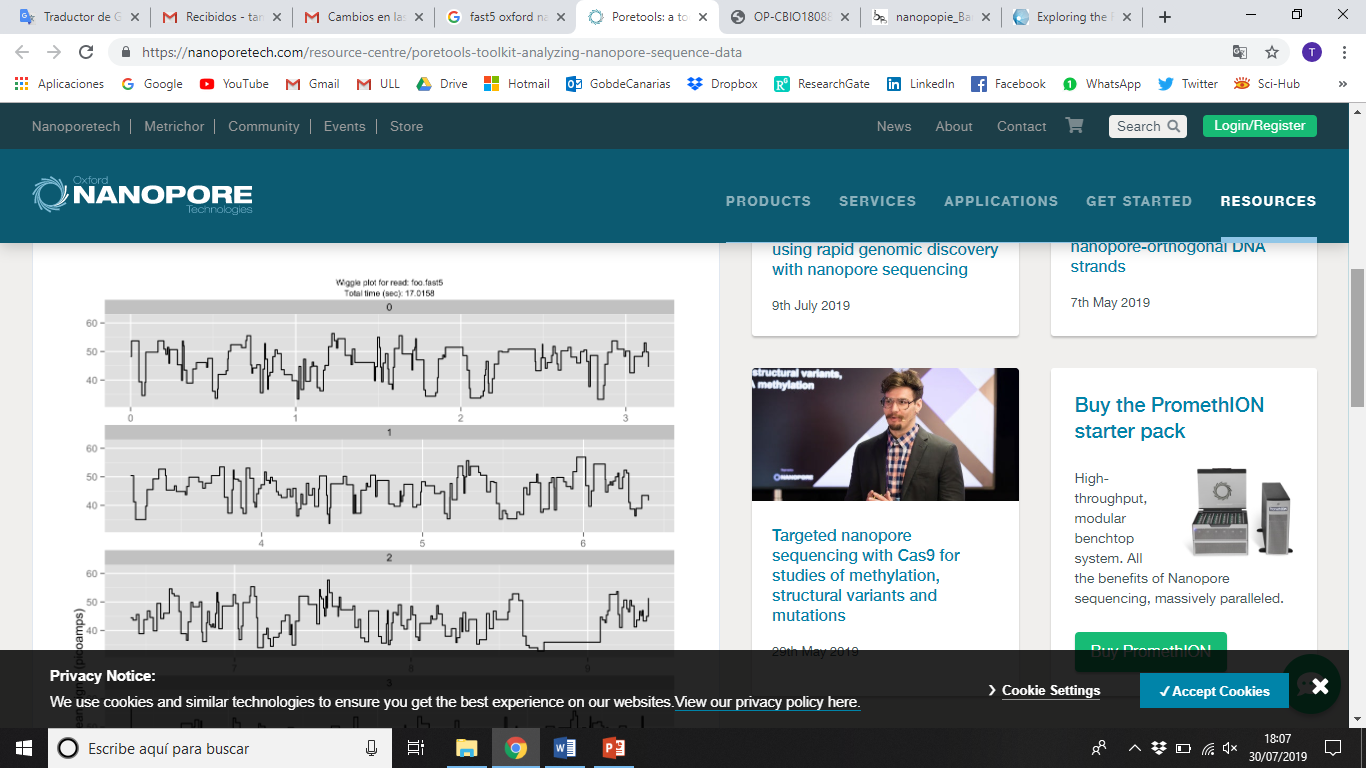 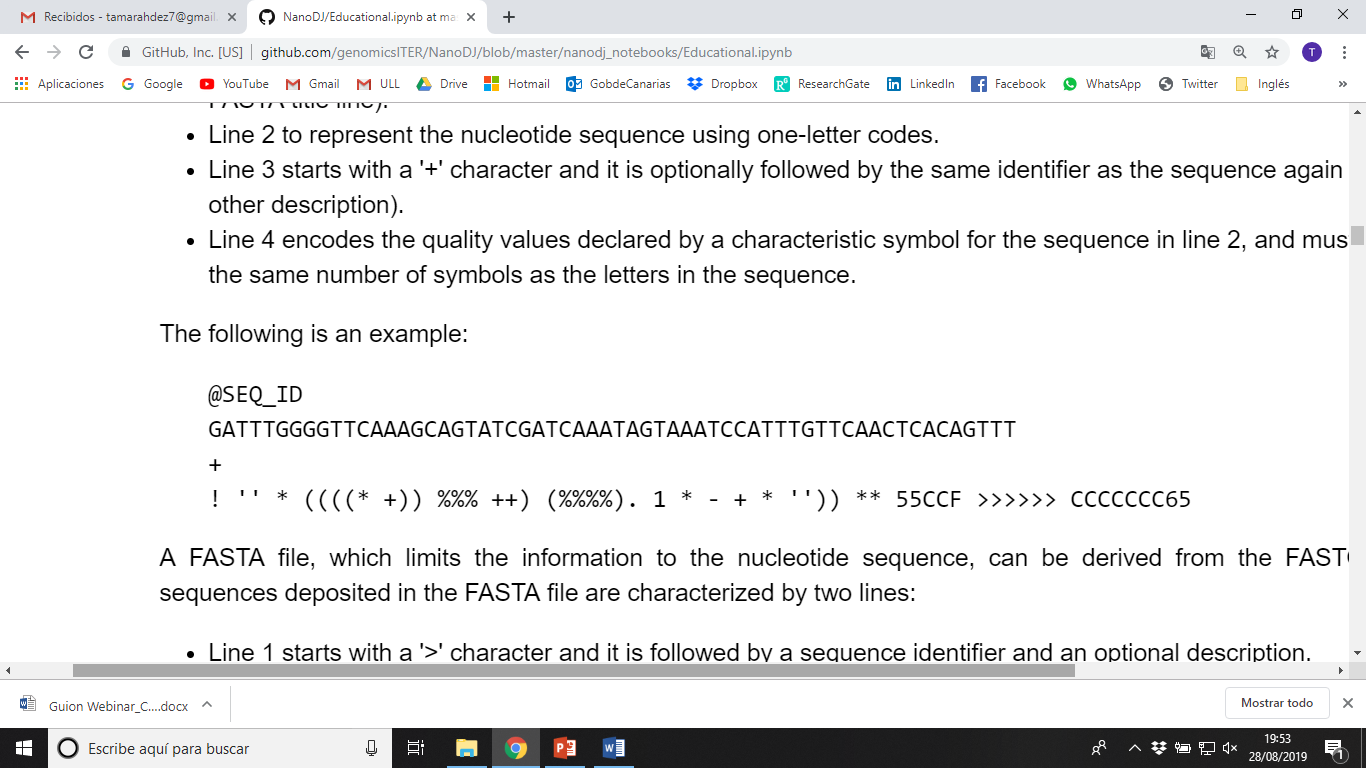 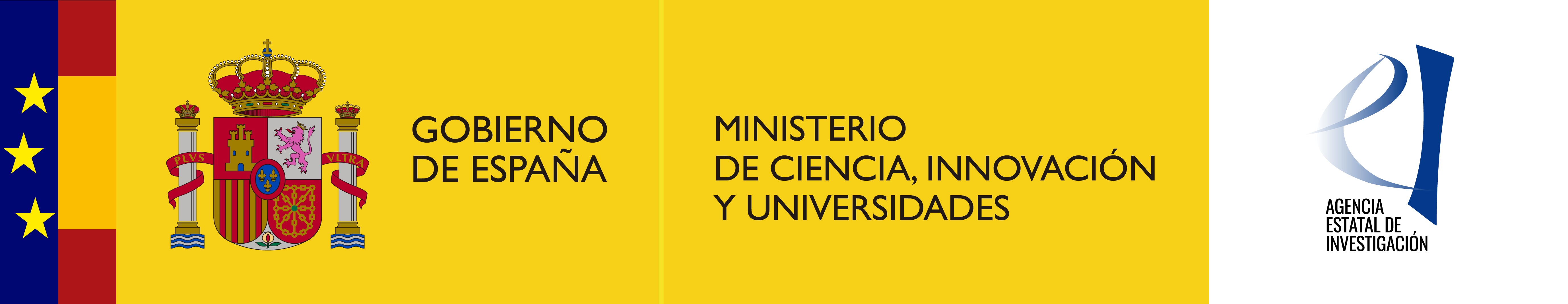 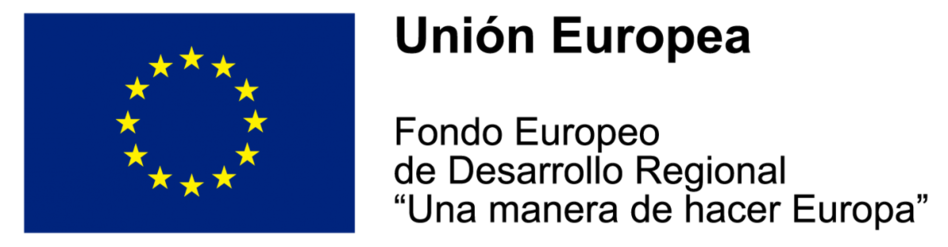 Some assemblers
Shorts reads: Velvet, SPAdes

Long reads: Canu, Flye, Miniasm

Short and long reads: Unicycler, MASurCa
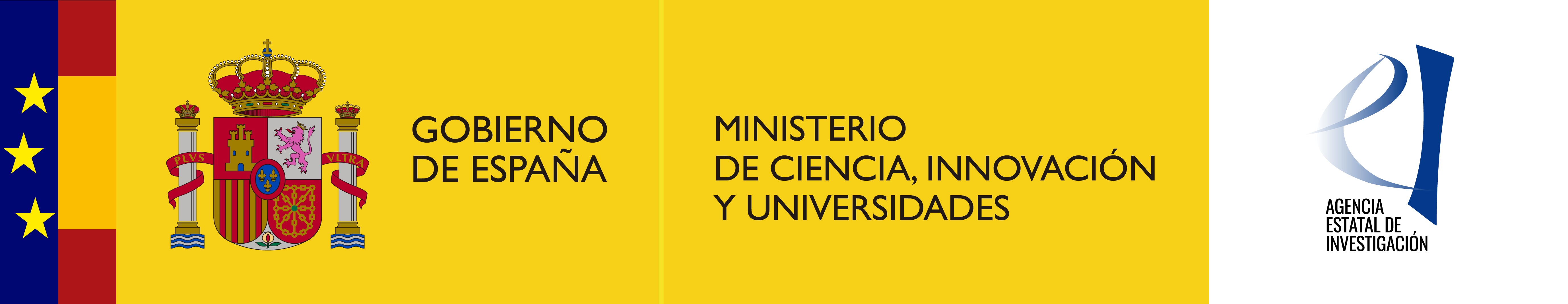 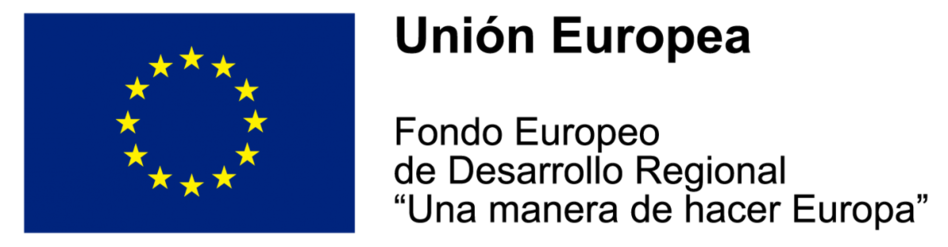 Overlap Layout Consensus assembly (OLC)
De Bruijn graph (DBG)
AGCGATGAGCGTGACGAA
AGCGATGANCGTGACGAA
TCGG  CGGC  GGCA  GCAT
ATGAGCGTGACGAAGTT
9X
GTGACGAAGTTGACCAG
AAGTTGACCNGGCA
CATT  ATTA TTAC
AGTC  GTCG
CCAGGCAGTGAGC
CAGGCAGTGAGCT
CAGTGAGCTAGAC
TCGT  CGTC  GTCA  TCAT
AGCTAGACTCGAC
1X
AGCGATGAGCGTGACGAAGTTGACCAGGCAGTGAGCTAGACTCGAC
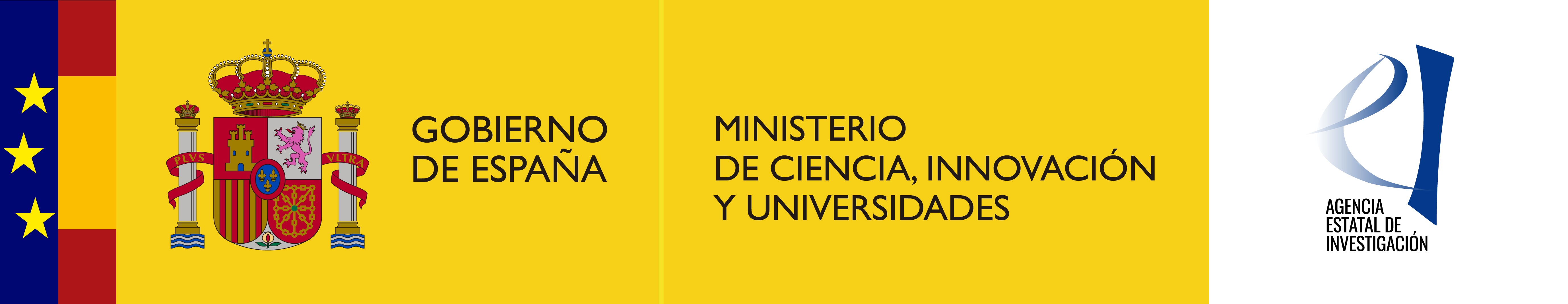 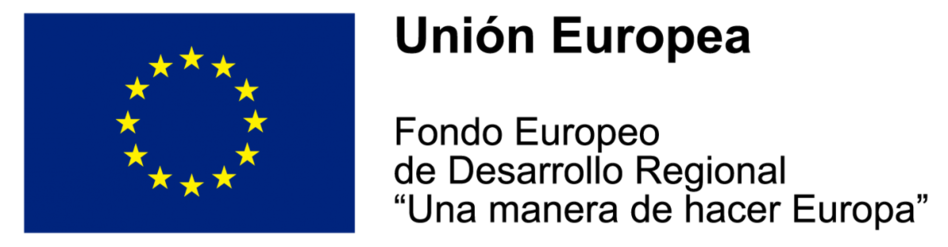 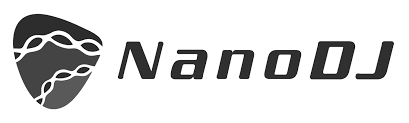 https://github.com/genomicsITER/NanoDJ
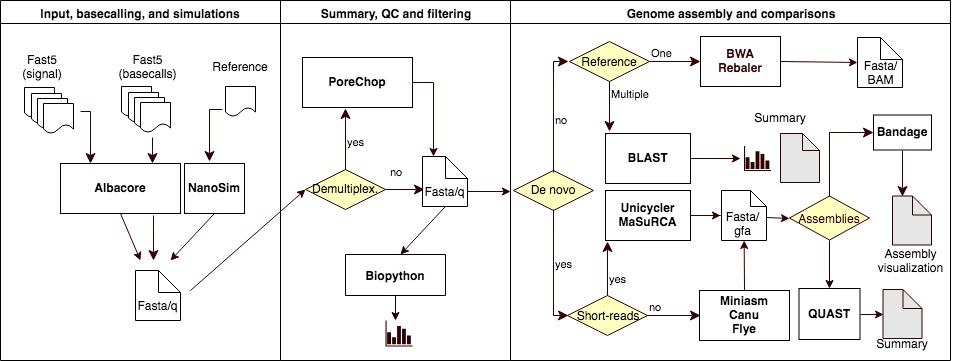 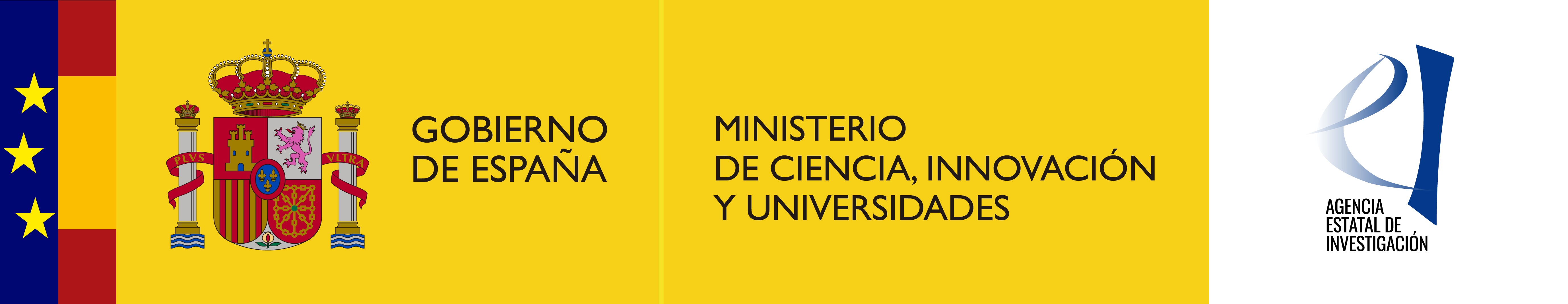 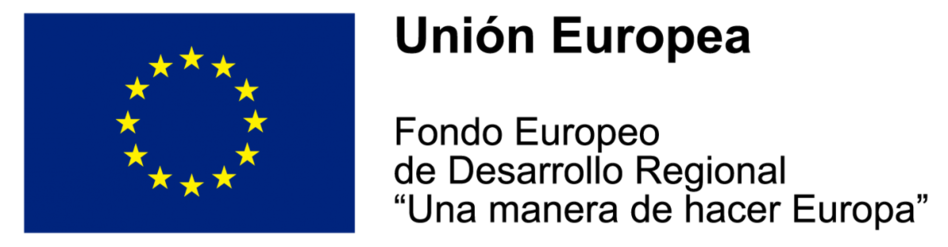 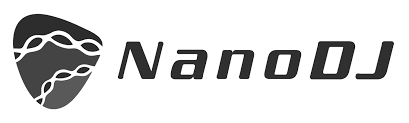 https://github.com/genomicsITER/NanoDJ
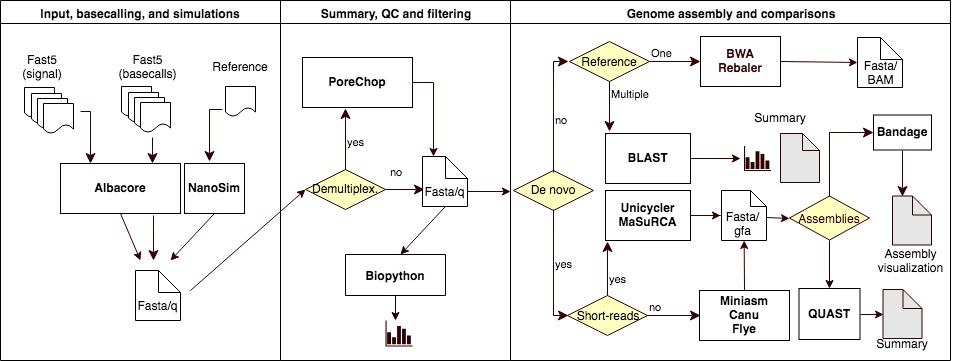 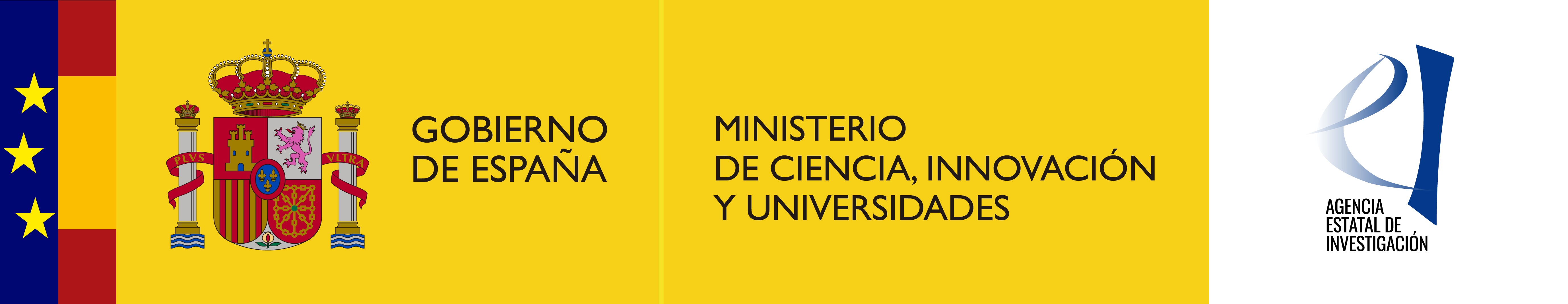 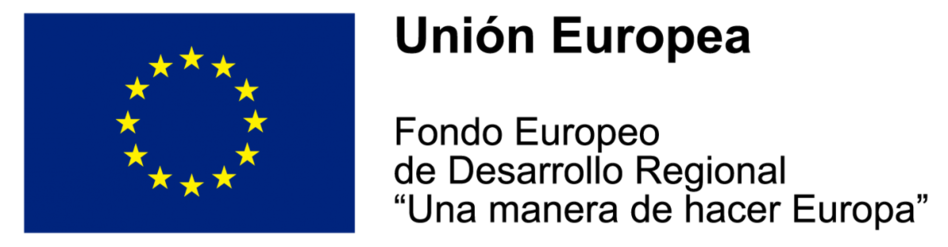 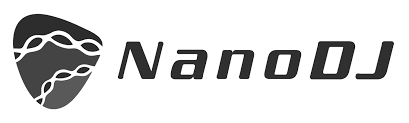 https://github.com/genomicsITER/NanoDJ
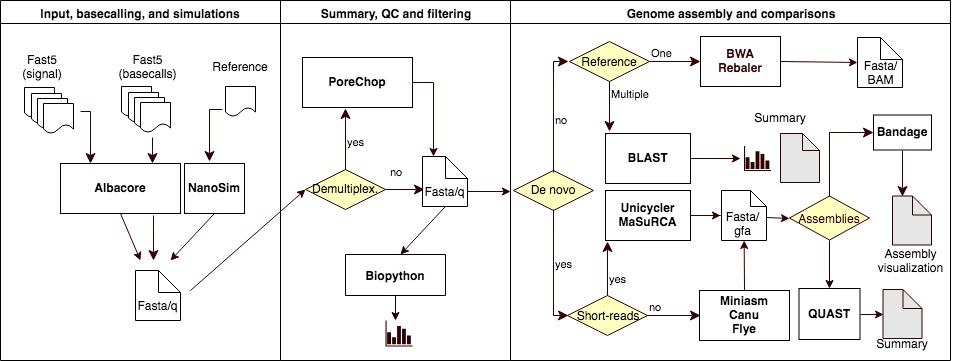 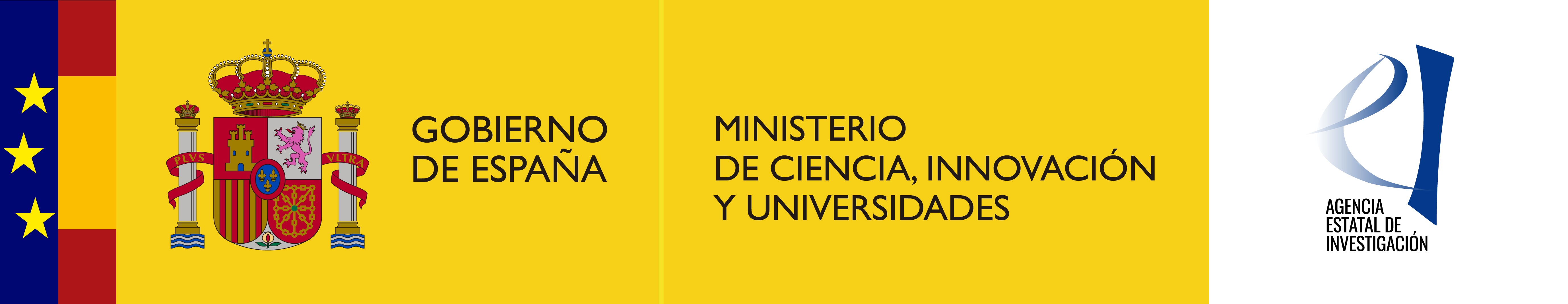 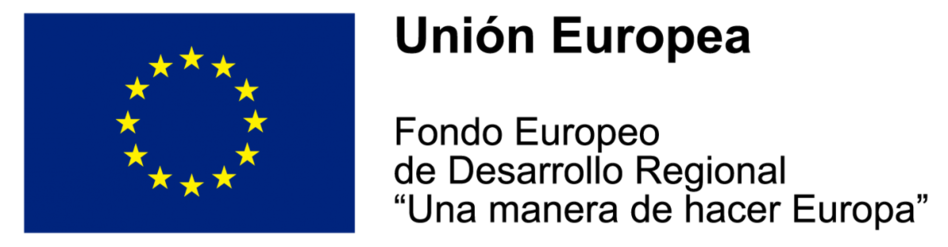 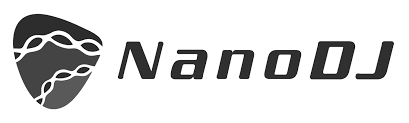 https://github.com/genomicsITER/NanoDJ
QualityControl.ipynb
AssemblyCompare.ipynb
QUAST
Bandage
Quality control step (Biophyton)
FLYE
CANU
Fastq
DeNovo_Canu+polish.ipynb
AssemblyGraph.ipynb
DeNovo_Flye.ipynb
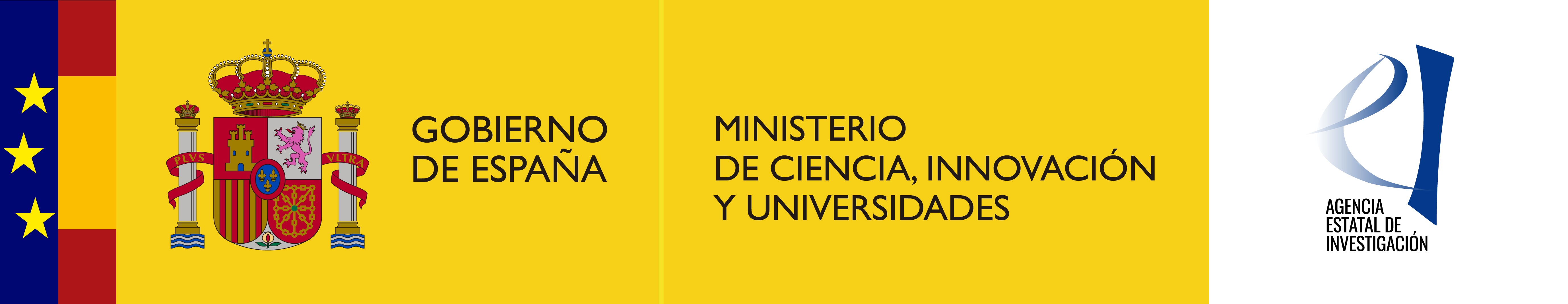 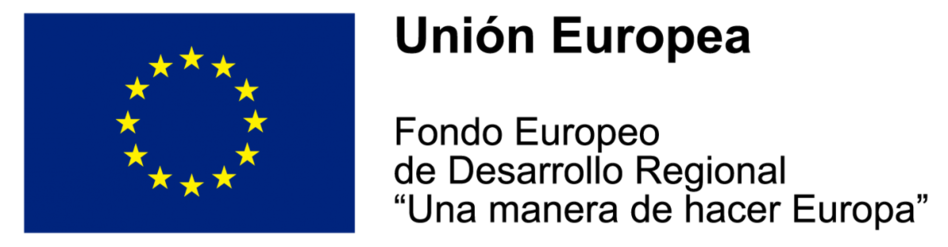 Genome assembly demo
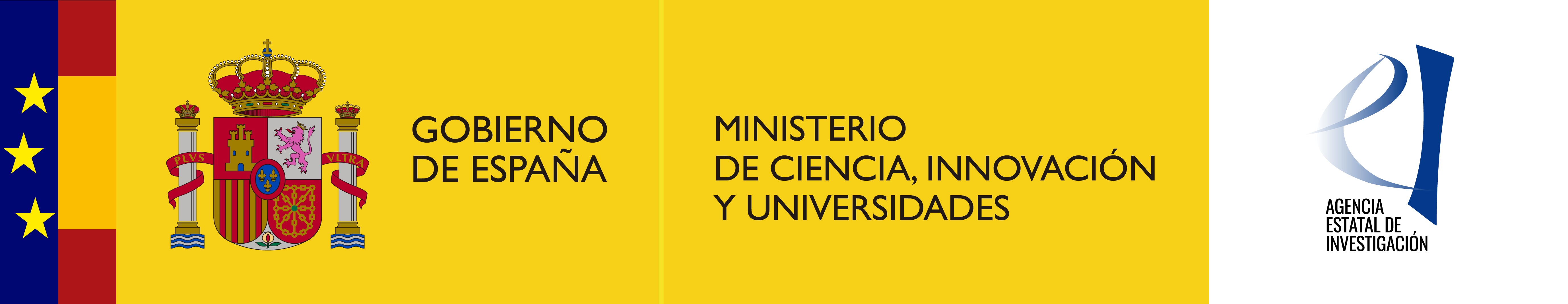 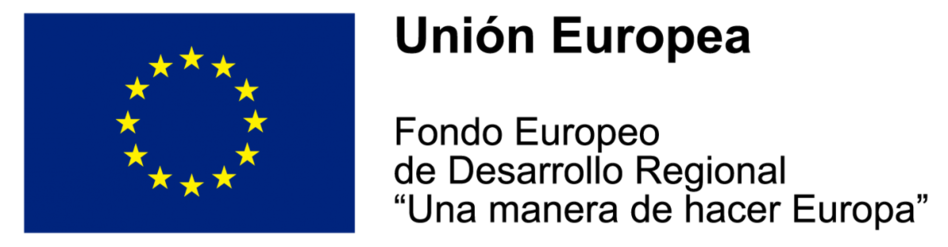 Things to keep in mind
The assembly depends on different factors such as the nature of the sequenced organism and the run perfomance.

The type of assembler depends on the objective of your study and the genome you want to assemble. 

Assembly of larger genomes requires greater computational performance and longer execution time.

We are testing new tools to incorporate in NanoDJ.
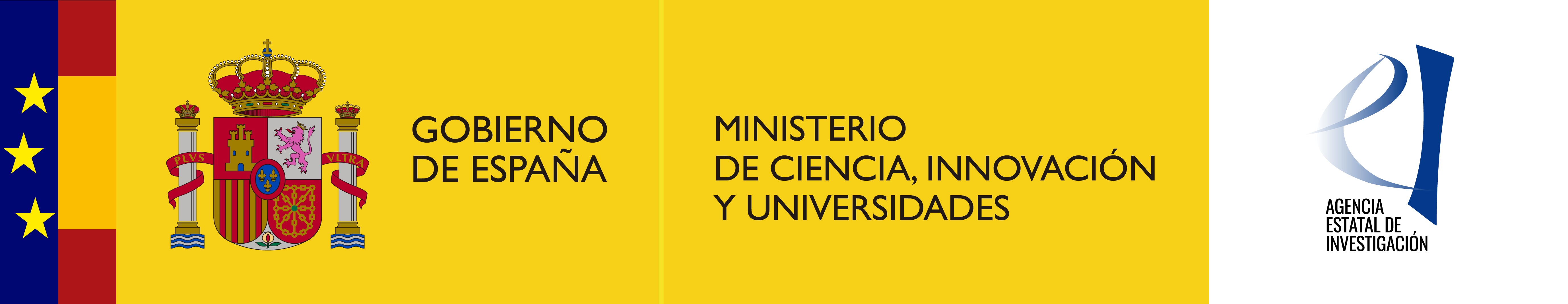 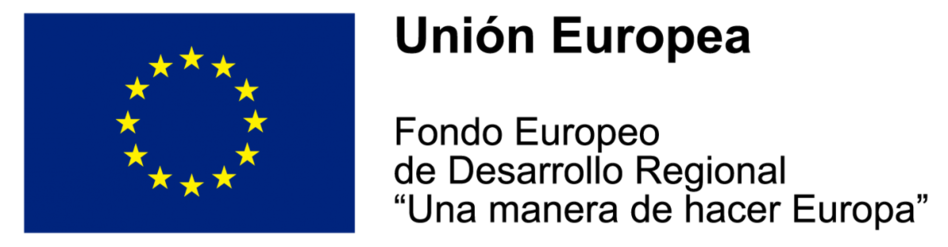 Thank you for attending
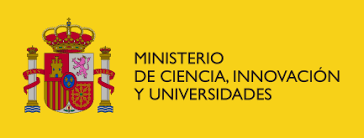 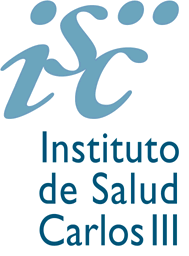 CyVerse is supported by the National Science Foundation under Grants No. DBI-0735191, DBI-1265383 and DBI-1743442.
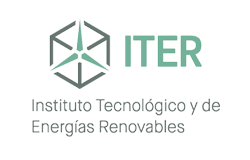 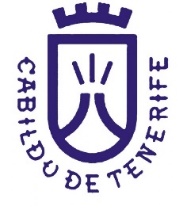 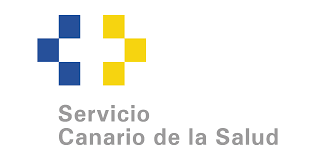 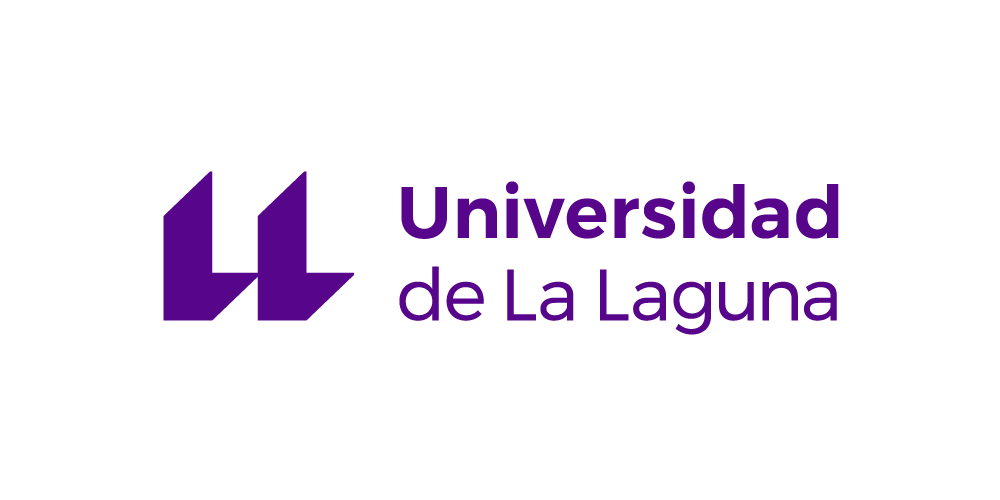 FI17/00177 PI17/00610 PI14/00844
RTC-2017-6471-1
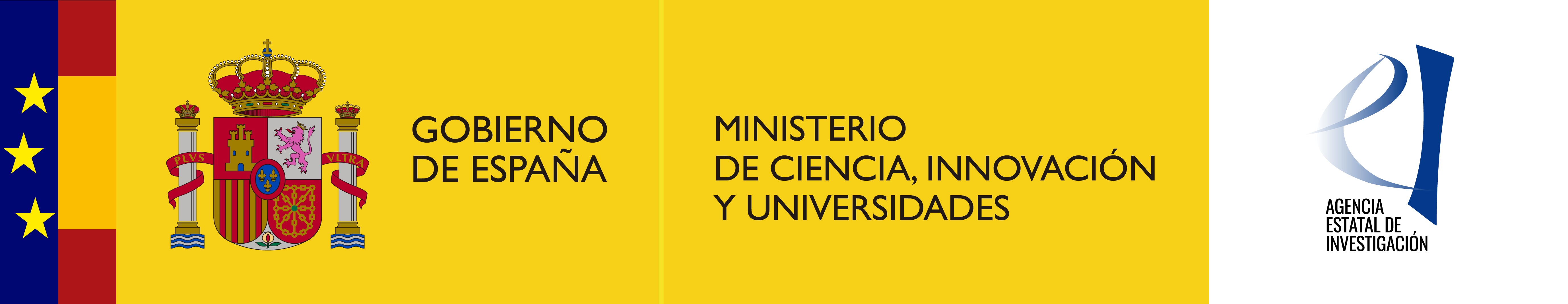 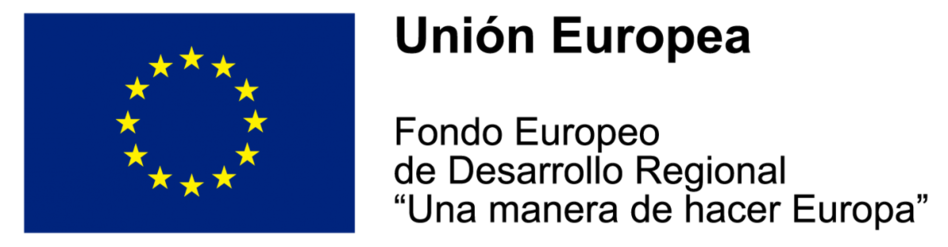